Introductions, Thesis Statements, and Conclusions
Why are these things so important?
Your thesis statement is the road map for your paper. 
Your introduction, conclusion, and your transitional phrases need to be like sign posts          on the map that tell your reader where to go. They                                                             
     do this by:  

Establishing your purpose
Keeping the audience from getting lost
Providing opportunities to engage your audience
Giving your ideas broader meaning, context, or application
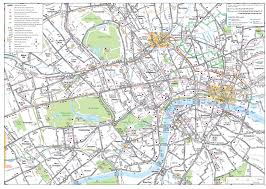 Effective Introductions:
Inform the audience of your purpose & what the essay covers
Give background on your topic
Show why your topic is important, relevant, or interesting
Address a popular misconception
State an interesting fact
Get the audience to want to know more
Deliver your thesis statement
Ineffective Introductions:
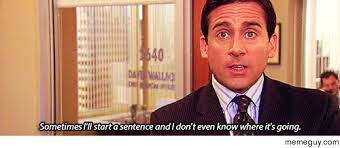 Things NOT to do: 
Beat around the bush
Include irrelevant information
Confuse the audience
Introducing too many topics
Discuss a topic you won’t cover
Ineffective Introductions
Things NOT to do:
- Use clichéd & overly grand statements
“Since the beginning of time” or “Webster’s Dictionary defines happiness as…”
-Restate the prompt or start with “this paper is about” 
-Forget your thesis statement
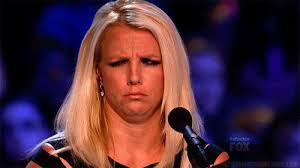 Tips for beginning an introduction:
Start with a general (but not too general!) subject that can be narrowed down into the specific topic of your essay. 

Begin with specifics that will broaden into the more general topic of your essay. 

Make a startling, impactful,  or interesting statement and explain how it is connected to your topic. 

Start with an idea or statement that is a widely held point of view, and then surprise the reader by stating that this idea is false or that you hold a different point of view.
Effective Introductions: Checklist
Does my introduction avoid grand statements? 
Do I present my topic and my thesis in the introduction? 
Does my introduction explain the purpose of my paper? 
Is my introduction interesting? Do I engage the audience? 
Does my introduction provide a road map for my reader?
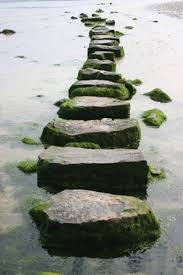 Thesis Statements
Thesis statements are arguments. You support this argument with the rest of the material in your paper (think of the map!)
 I should be able to agree or disagree with your thesis statement (though it’s your job to make me agree). 
*Drafting tip:  If your paper doesn’t support your thesis statement, you can change your essay or change your thesis statement.
Thesis Statements
Example: 
Shakespeare was the world’s greatest playwright
Starbucks has the most amazing coffee anyone has ever tasted in the history of the world. 
This paper will describe the layout of Chipotle		
World hunger has many causes and effects.
Hunger persists in Africa because jobs are scarce and farming in the infertile soil is rarely profitable.
Reasoning: 
Okay, but not very defensible or interesting
Emotional, vague, not defensible
Doesn’t reveal a central claim
Too broad to prove in this paper. 
Shows purpose and context, promises information
Effective Thesis Statements: Checklist
Is my thesis in a conspicuous, easily found place (usually the last sentence of the introduction)? 
Is this thesis statement relevant to the assignment? 
Is my thesis a statement and not just a question? 
Could someone agree or disagree with my thesis statement? 
Does my thesis statement take a side? 
Is my thesis statement direct and concise?
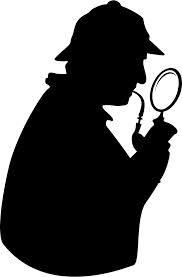 Transitions
Transitions are the bridges between your paragraphs that you build to help your reader see how you pieced together your ideas to form a logical argument. 
Transitions cannot substitute for good organization, but they can make your organization clearer and easier to follow. 
Transitions help to make two things clearer: (1)the order in which you have chosen to present the different parts of your discussion or argument, and (2) the relationships you construct between these parts (building the argument).
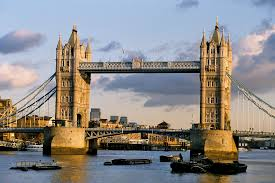 Effective Transitions: Checklist
Do I use transitions to make each separate paragraph connect and form a cohesive paper? 
Do I use transitions to connect paragraphs, sections, and ideas within paragraphs?
Does the end of each paragraph connect in some way to the next paragraph?
Do I use transitional words such as: Accordingly, also, anyway, besides, certainly, consequently, furthermore, hence, incidentally, instead, likewise, meanwhile, moreover, nevertheless, next, nonetheless, now, otherwise, similarly, still, then, thereafter, therefore, thus, undoubtedly
Is my paper easy to follow and are my ideas logically organized?
Effective Conclusions: Finish Strong
Add a thoughtful reflection.
Consider the social significance of your message and topic. How do your ideas relate to society?
Consider the future impact of your ideas or topic. 
Provide a summary or recap of your ideas or thesis, but without restating the introduction.
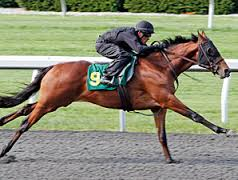 Conclusion Pitfalls:
Summarizing improperly. If you have to summarize:
Add the thoughtful reflection afterward
Don’t copy the same language you used before. Restate the ideas using new words or sentence structures.
Opening another can of worms. Just like the introduction, you don’t want to:
 Introduce new ideas you didn’t address earlier
Give examples or explanations to support or prove your points
Making your last words vague or a cliché. 
The world will be a better place if…
People are different
Writing an overly brief conclusion of two skinny sentences